STIP Process  Presenter:	Rick Lakata, P.E.      		Sr. Program Engr. (STIP Central Region) 		NCDOT Planning and Program Development DCHC MPO Training Workshop - Locally Managed Federal Projects August 31, 2016
STIP Process
What is a STIP?
Stand-alone vs. Group STIP projects
Revising the STIP
Online STIP  (latest BOT* - approved program)
   *BOT = NCDOT Board of Transportation


Not covered by this presentation: 
In depth description of the 2-year STIP development cycle  (“STIP Update”)
2
STIP Process
What is a State Transportation Improvement Program (STIP)?
The STIP is a four year (minimum) fiscally constrained capital improvement program that includes the MPO TIPs, and contains all phases of transp. projects to be built during the four-year period. In NC, NCDOT maintains a Five year STIP plus a follow-up Five year development program
Projects must be consistent with the State long range transp. plan and the Metropolitan Transportation Plans (MTPs). In non-attainment areas projects must conform to the State Implementation Plan (SIP)
Federal funds that are shown in the STIP have NOT yet been obligated  (un-committed)
Federal basis  - Title 23, U.S. Code      23 CFR 450.216“Development and content of Statewide Transportation Improvement Program (STIP).”
State basis - NCGS 143B-350 – Powers of the Board of Transportation“(4) To approve a schedule of all major transportation improvement projects and their anticipated cost. This schedule is designated the Transportation Improvement Program....”
3
STIP Process
Stand-alone vs. “Group” STIP projects

Stand-alone STIP project:
Example:  C-4928  SR 1317 (Morreene Rd.) in Durham, NC; Bike Lanes, sidewalks

Group STIP Project:
Example:   U-4726  DCHC MPO Bike/Ped and TAP eligible projects
Each Group project has only a “general” description   (e.g., a specific “Type” of work)
Like “Stand-alone” projects, they ARE shown in the TIP/STIP
Enables at least one or more phases of work (e.g., R/W, Construction)
Utilizes one or more sources of funds over multiple years (e.g., STBGDA  and  TAPDA)
Reduces TIP/STIP Revisions (less Board of Transp. (BOT) approval actions required)
Group “Sub-projects” are NOT shown in STIP (instead, MPO maintains information)
Actual work most often occurs at the “Sub-project” level
A Group can be used as a placeholder for fractional amounts of anticipated Fed. funds apportionments
4
STIP Process
Revising the STIP

STIP Amendment and Modification Guidelines
https://connect.ncdot.gov/projects/planning/Planning%20Document%20Library/STIP%20Amendment%20and%20Modification%20Guidelines.pdf
NOTE:  NCDOT refers to the first 4 years of the STIP as the “Federal 4-year window”
Examples of Revision “Types” for FFY16-19 “Federal 4 year window” :
To a Group project, add the R/W phase to the STIP in FFY18		(Fed. Amendment)
Delete a Stand-alone project (that begins in FFY 21) from the 5-year dev. program    (Modification)
Change source of funds in FFY17 for the CON phase for a Stand-alone project   (prob. Modif.)
A project beginning in FFY19 requires an add’l $3.5 m. in FFY19   (depends on current total cost)
Time required to process a STIP Revision, including achieving BOT approval
If MPO approval is needed, the process can often take 4 to 6 months to complete (or longer)
5
STIP Process
Online STIP  (latest BOT-approved program)

Web site:
https://connect.ncdot.gov/projects/planning/STIPDocuments1/LIVE_STIP.pdf

Like any normal PDF document, it is searchable using  “ctrl-F”   (FIND)
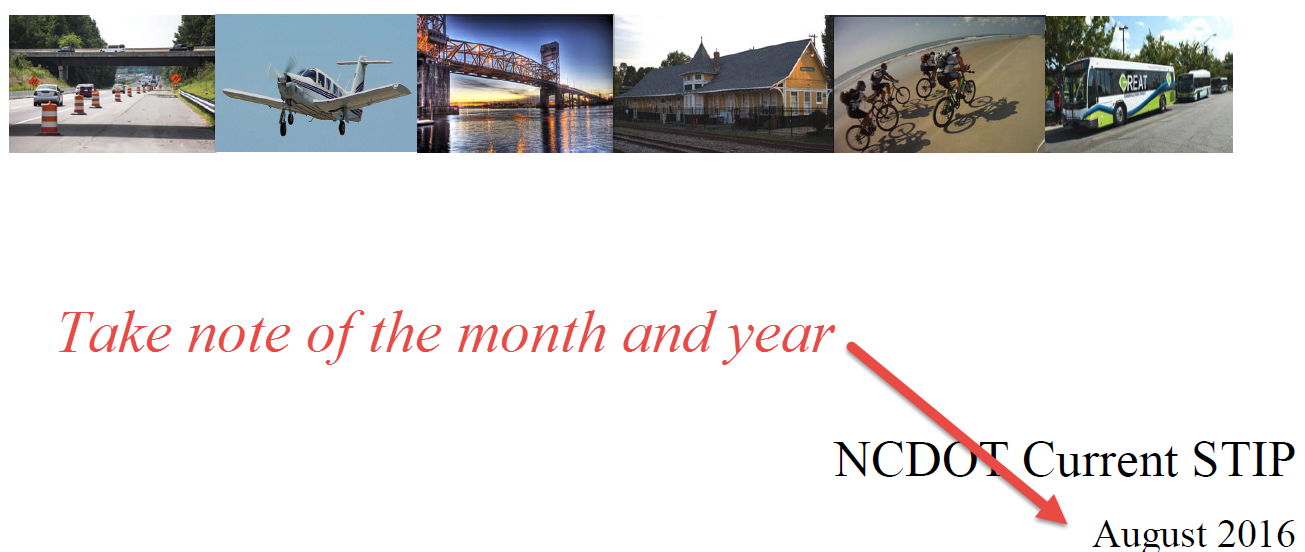 6